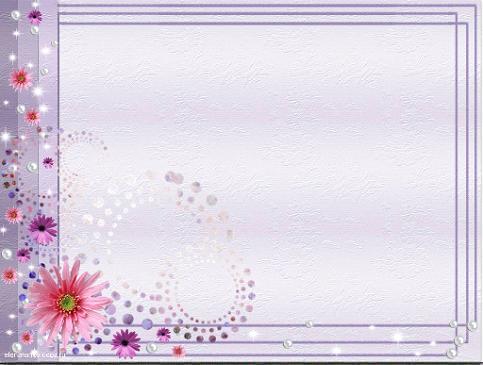 День Матери2018
Есикова Е.А.
Яворская С.Н.
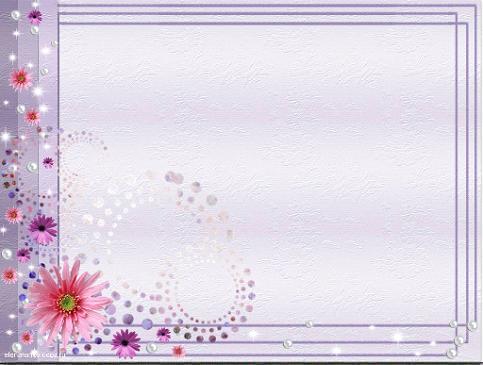 «День матери» - международный праздник в честь матерей. В России этот праздник появился недавно, и отмечается в последнее воскресенье ноября.
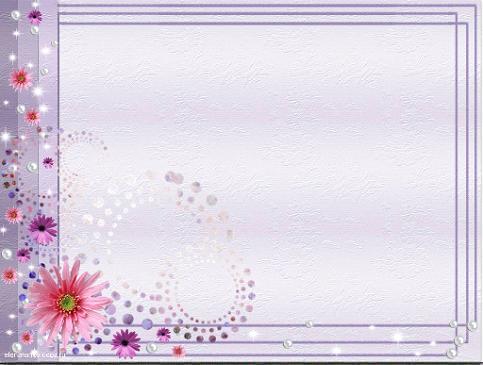 Мама самый близкий и родной человек в жизни каждого. Мы с детьми с удовольствием готовились к этому празднику. В течении недели проводились беседы на темы: «Моя любимая мама», «Мамины помощники» и др.. Учили имя и отчество своей мамы.
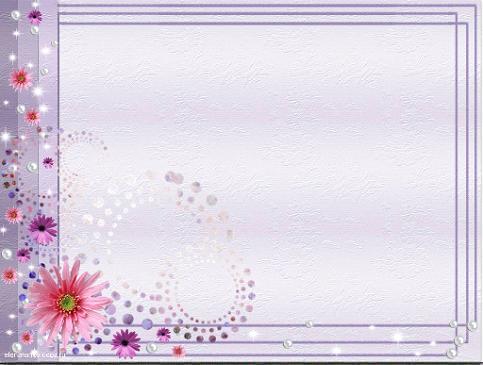 Читали сказки, стихи про маму. Лепили для мамы оладушки, витаминки. Сделали в подарок маме открытку-аппликацию.23 ноября провели развлечение с мамами «Самая любимая», где дети пели песни, танцевали для мамочек, а мамы участвовали в конкурсах, танцевали со своими дочками -  сыночками.
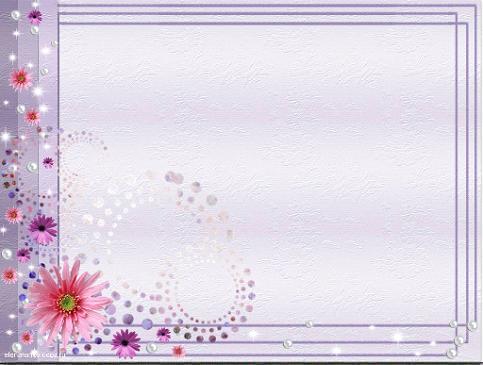 Танец с платочками
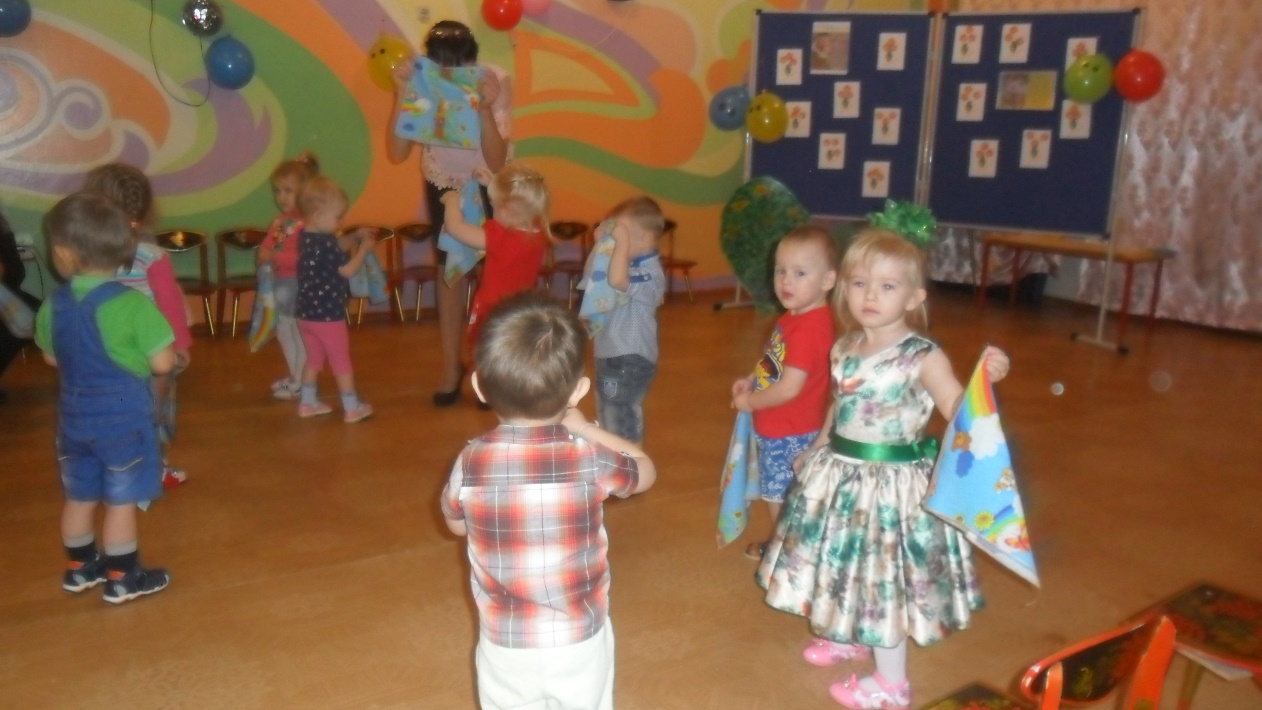 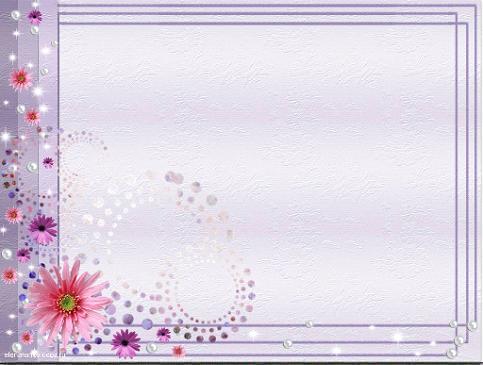 Мамины помощники
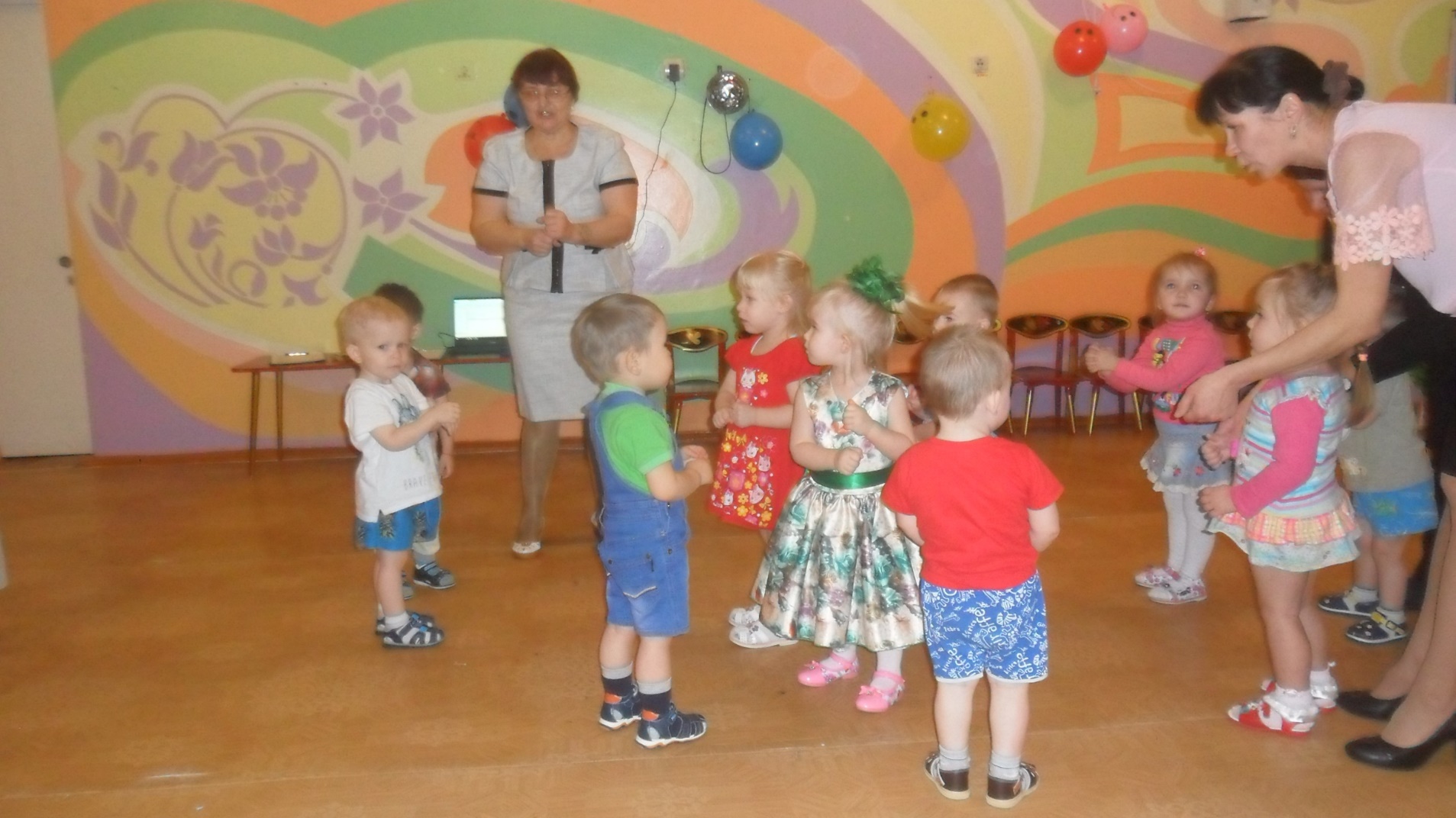 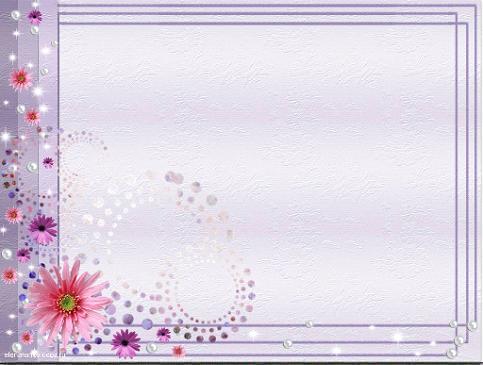 Танец с мамой
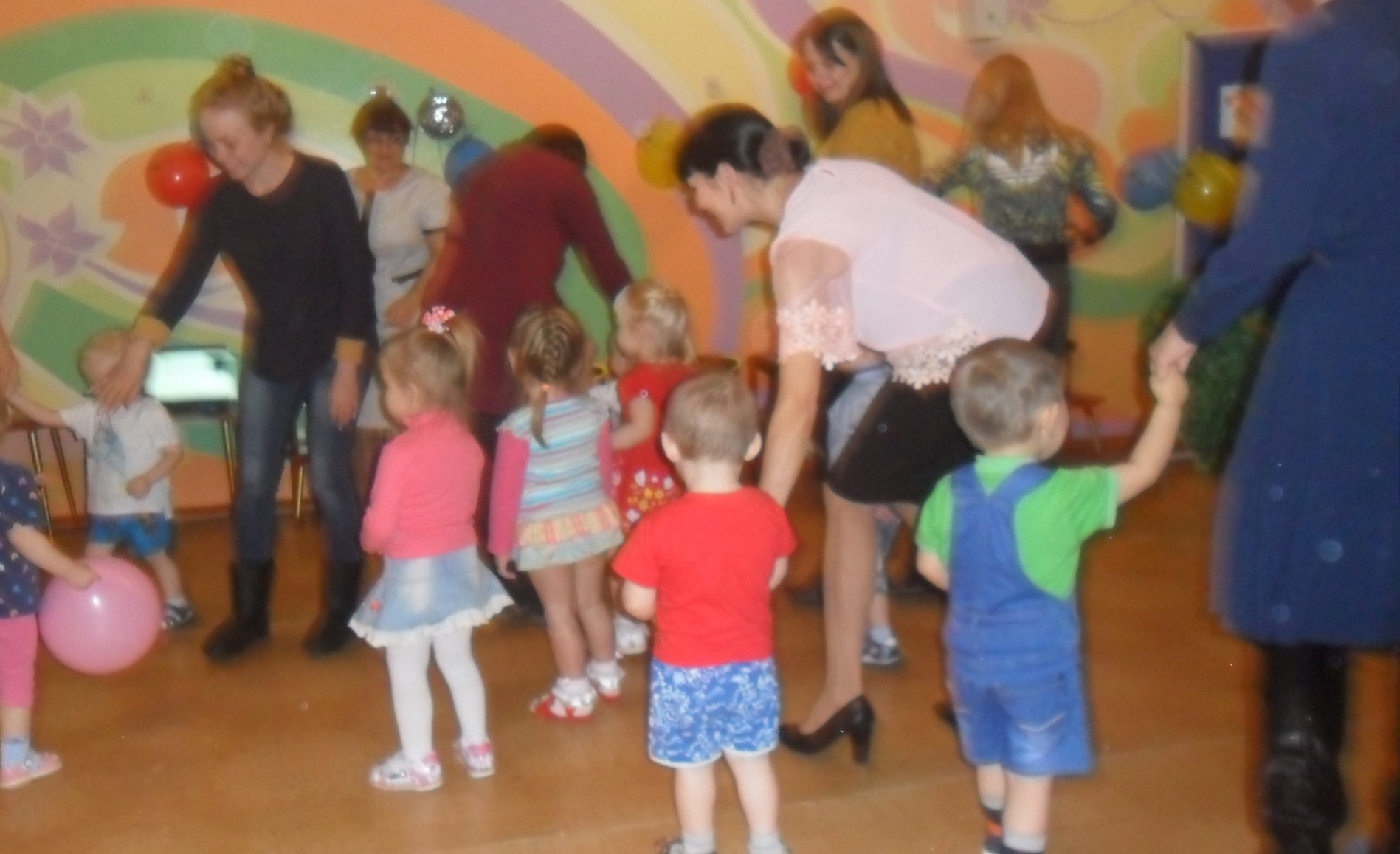 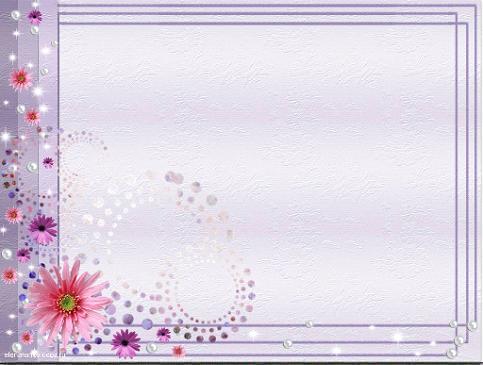 Танец с мамой
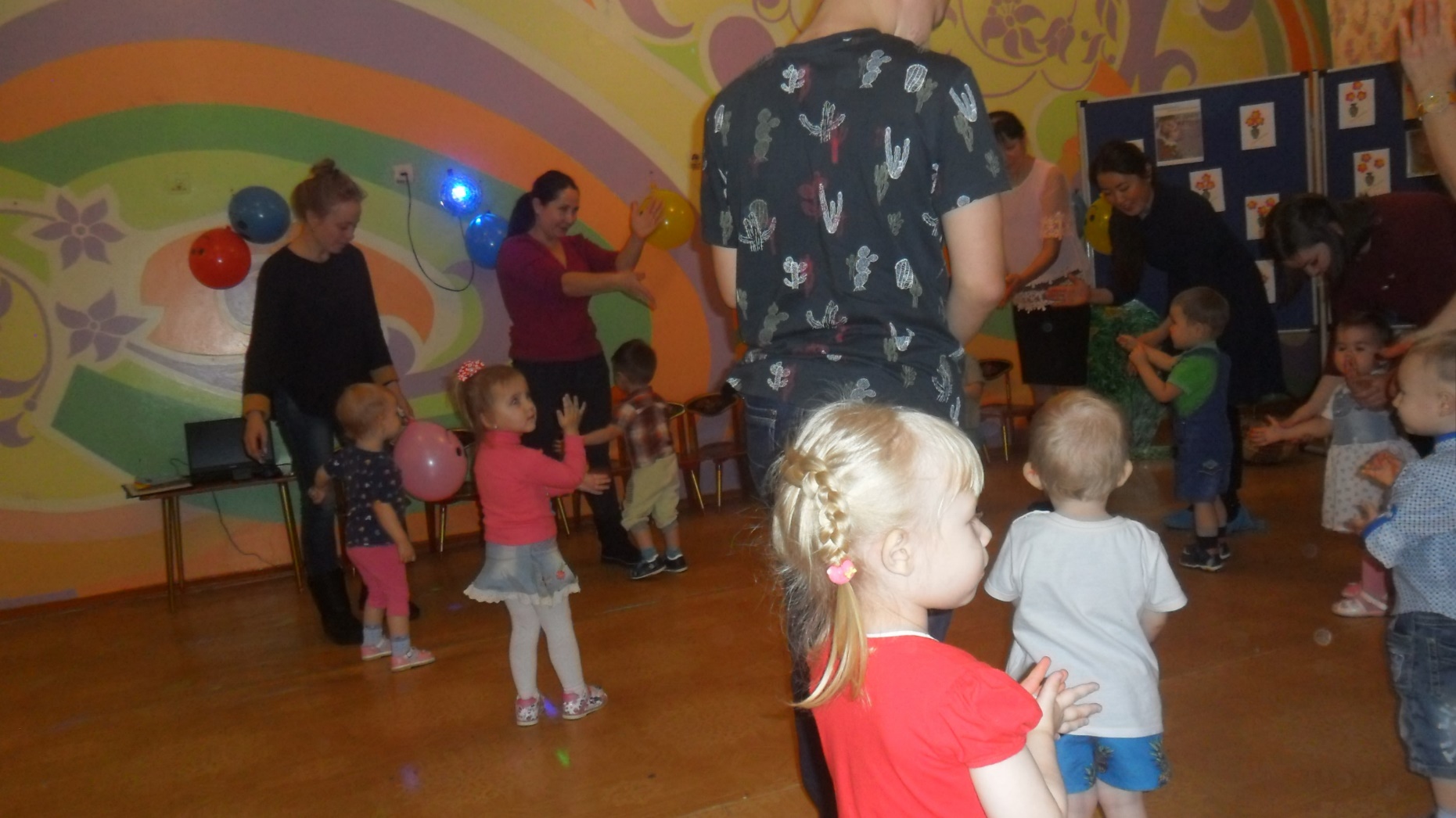 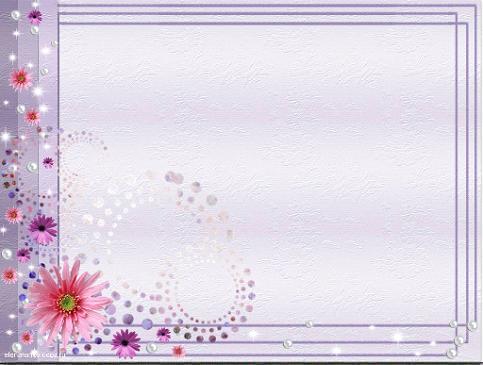 Дорисуем           картину
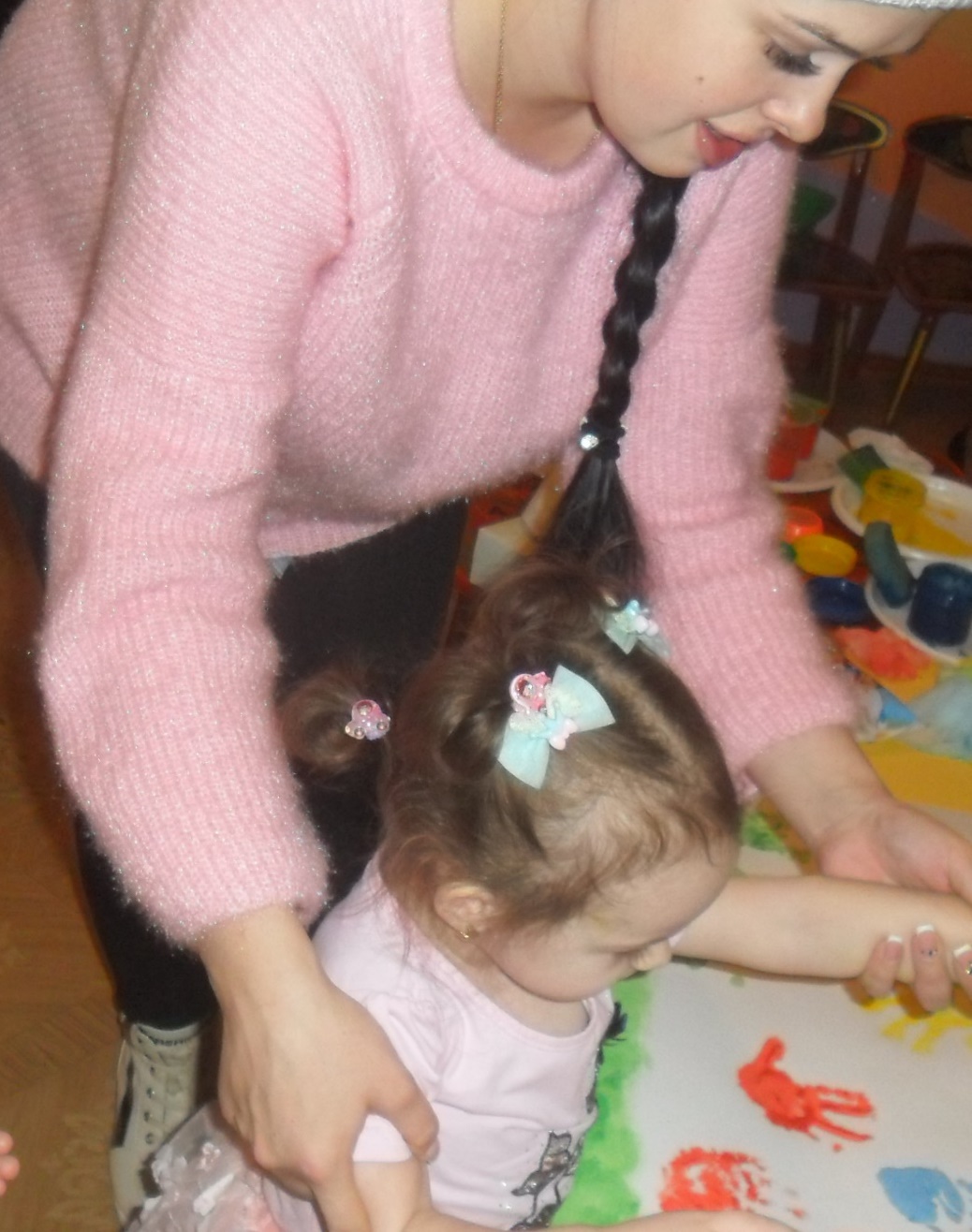 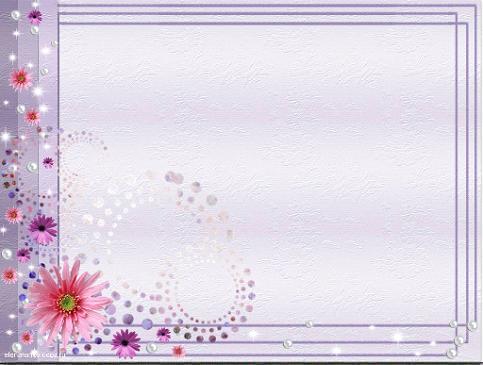 Мамы соревнуются
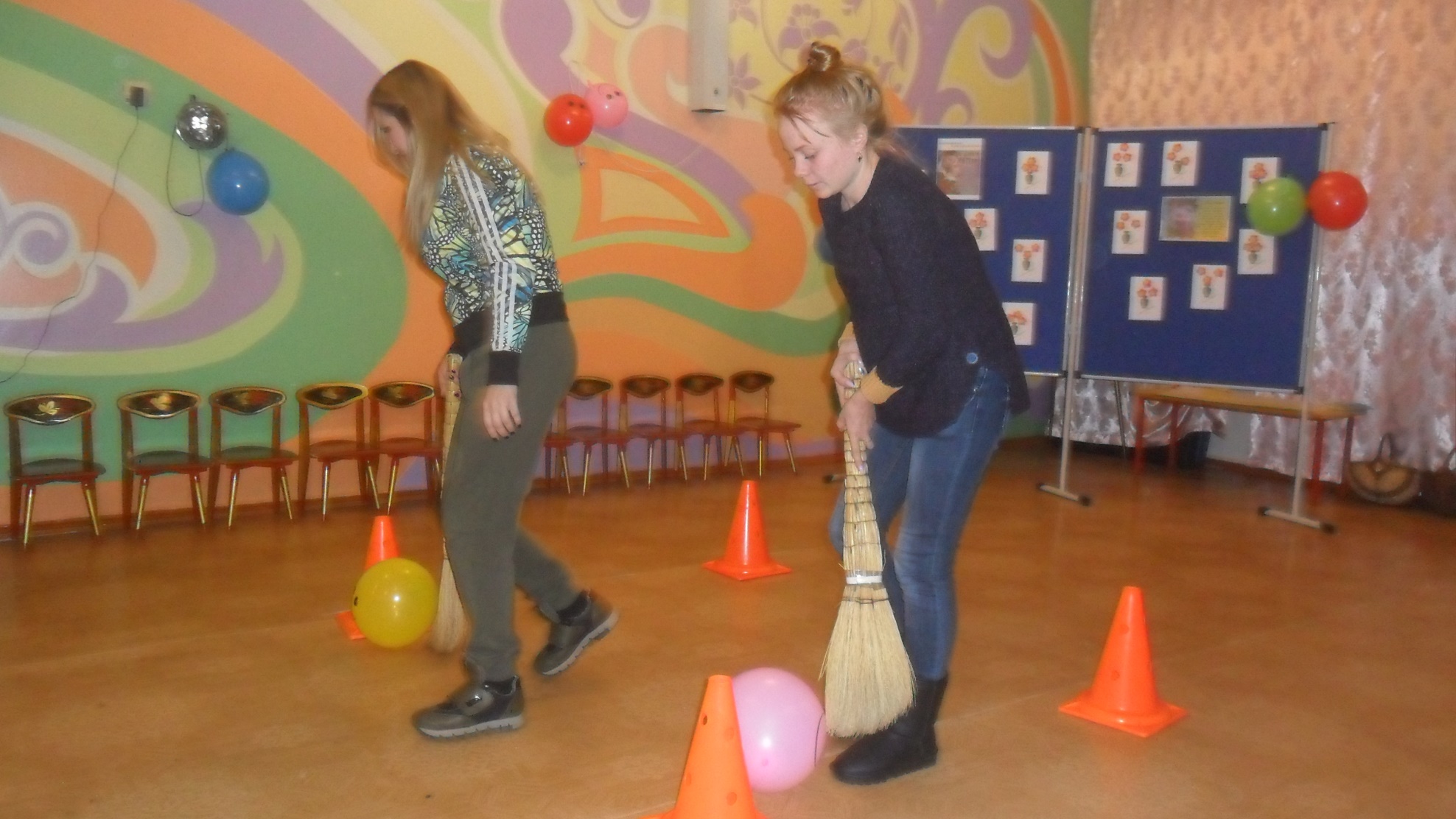 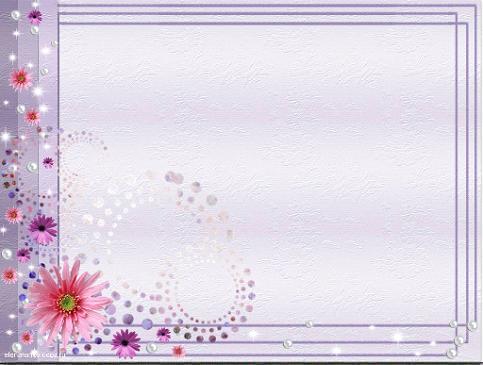 Заберем домой подарки
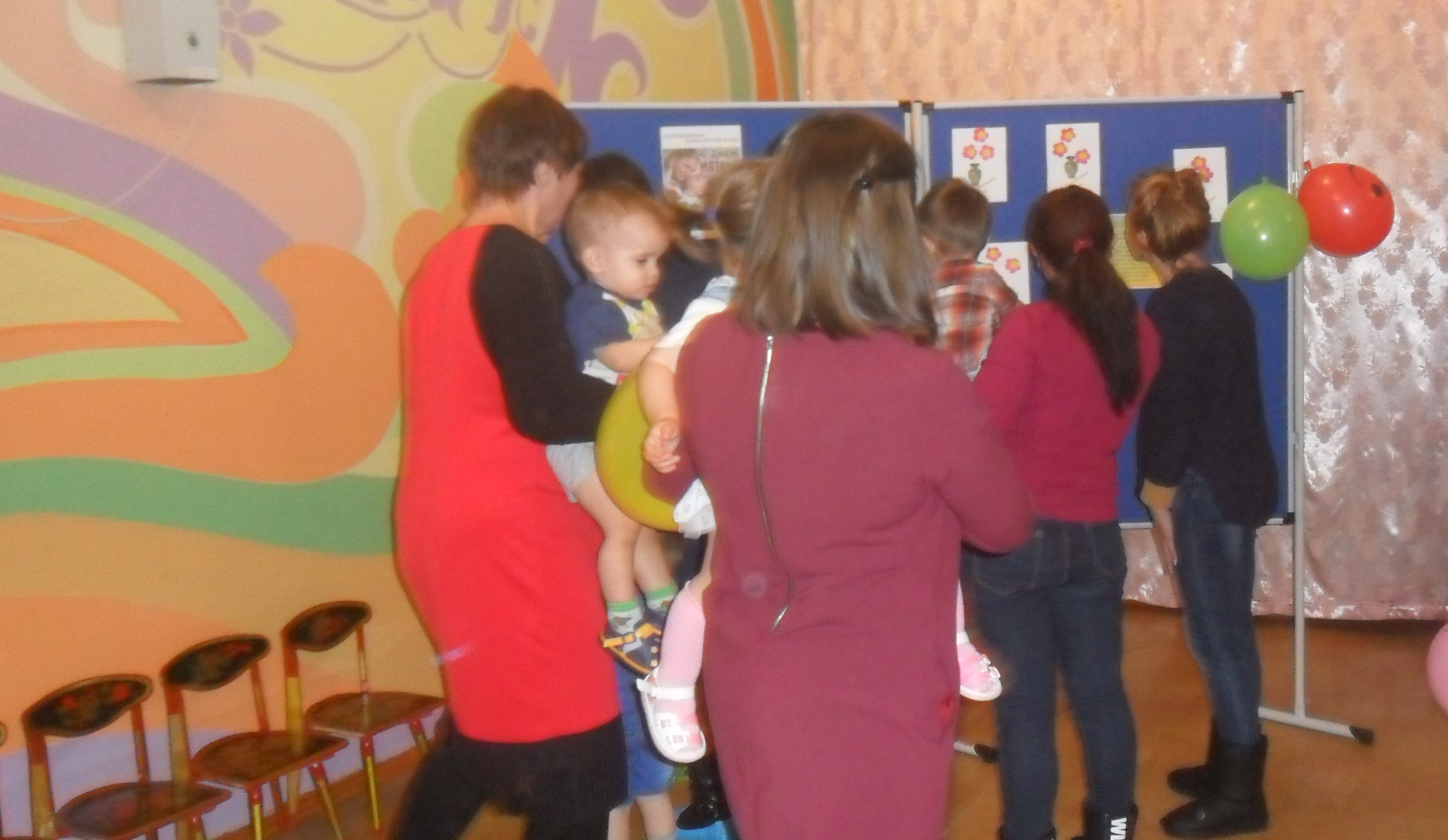 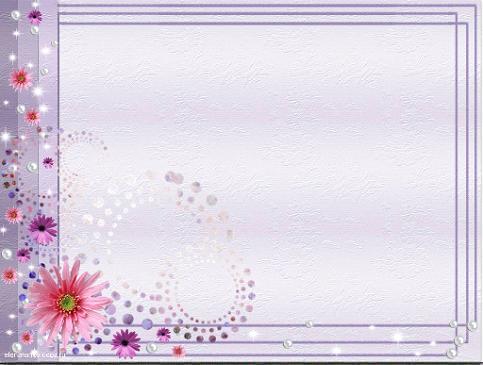 Спасибо за праздник!
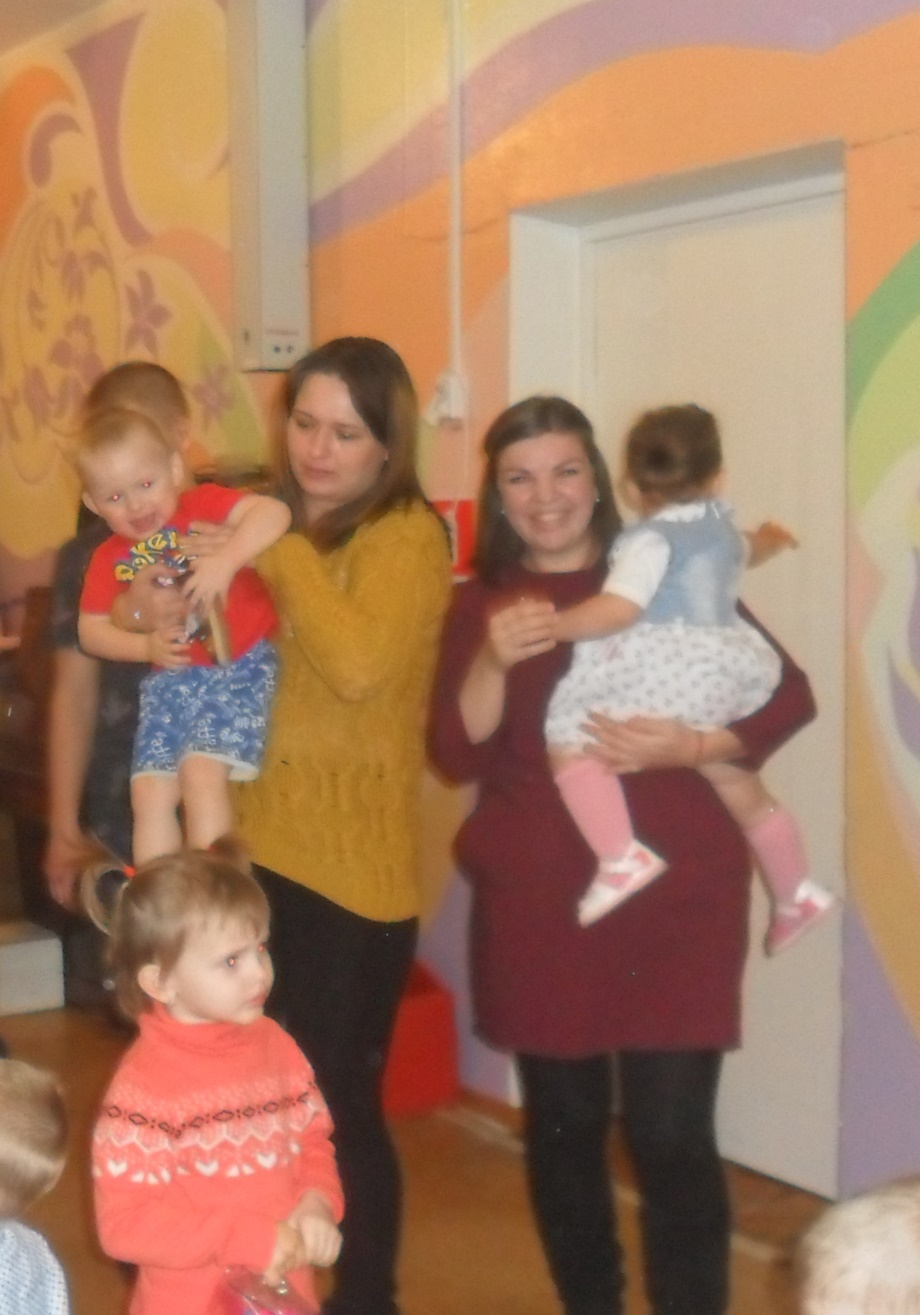 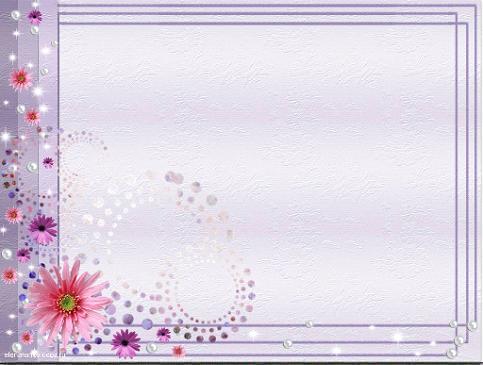 Поздравляем наших мам с Днем Матери!
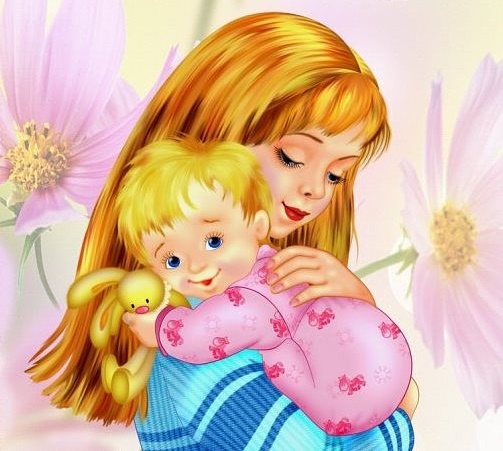